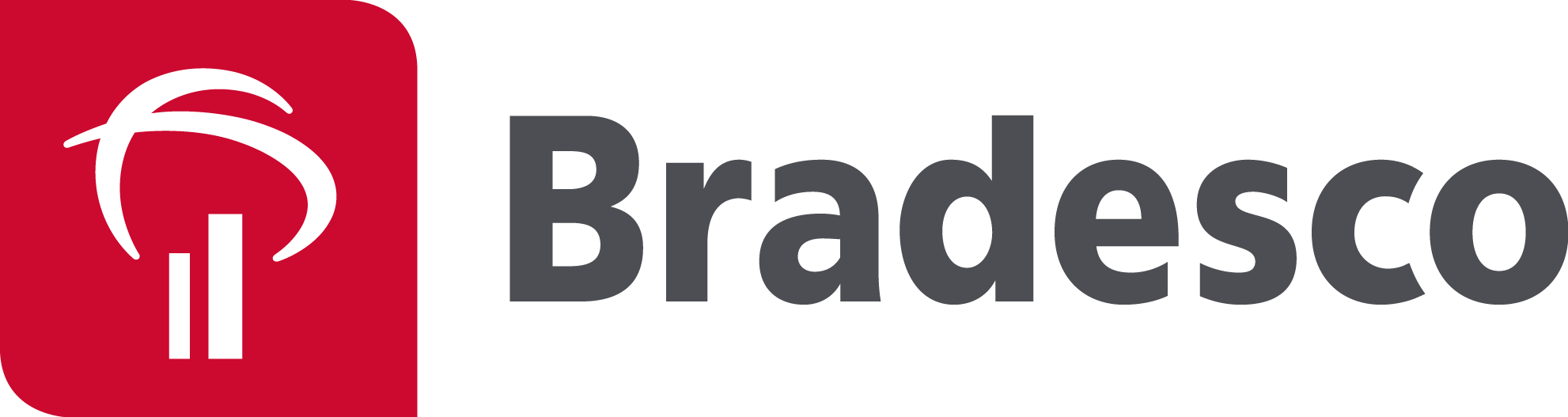 Análise das Demonstrações Contábeis
Diego FaraciniHenrique SliktaLarissa BenavalliMaria Eduarda DinardiRaisa Harumi Ikuma Nogueira
Agenda
História e Introdução
Índices de Liquidez e Comparações
Índice de Capital e Risco
Índices de Desempenho e Comparações
Retorno da Carteira de Investimento
Aquisição HSBC
IFRS 11x BR GAAP
Efeitos da Crise
Conclusão
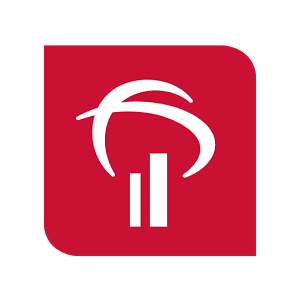 Agenda
História e Introdução
Índices de Liquidez e Comparações
Índice de Capital e Risco
Índices de Desempenho e Comparações
Retorno da Carteira de Investimento
Aquisição HSBC
IFRS 11 x BR GAAP
Efeitos da Crise
Conclusão
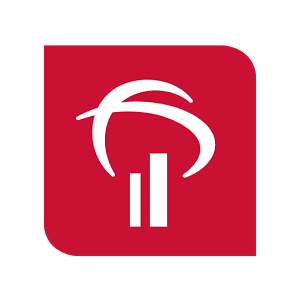 História
1943: fundação em Marília, interior de SP, como banco comercial 	  chamado “Banco Brasileiro de Descontos S.A.”.  

1946: transferência da matriz para capital paulista.  

Década de 60: maior banco comercial do setor privado no Brasil.

1968: pioneiro ao implementar o Cartão de Crédito Bradesco.  

Década de 80: formação do Grupo Bradesco Seguros.
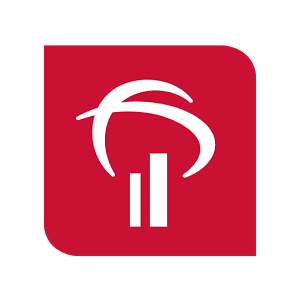 História
1988: incorporação de subsidiárias de financiamento imobiliário, banco de investimento e financiadora. Tornou-se um banco múltiplo e passou a se chamar Banco Bradesco S.A.  

2009: primeiro banco privado brasileiro a estar presente em 100% dos municípios do país. 

2015: De acordo com a SUSEP e ANS, é o maior grupo de seguros, previdência complementar e títulos de capitalização (“em temos de prêmios de seguros, contribuições de previdência complementar e receitas de títulos de capitalização, em bases consolidadas”).
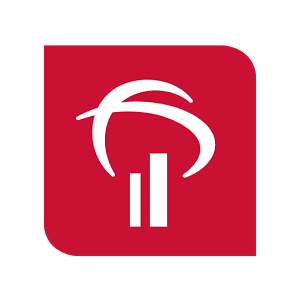 Curiosidade: Ranking de Inovação (Brasil)
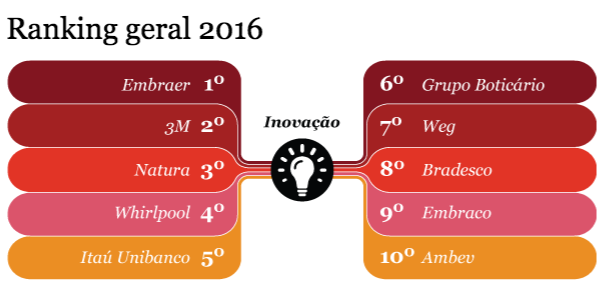 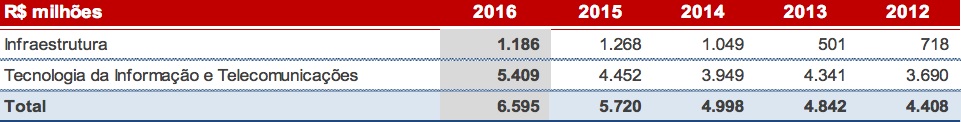 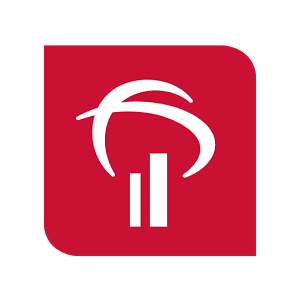 https://www.strategyand.pwc.com/br/home/no-quepensamos/estudos/inovacao-brasil/resultados/ranking-geral
Estrutura de Governança Corporativa
Estrutura de Governança Corporativa
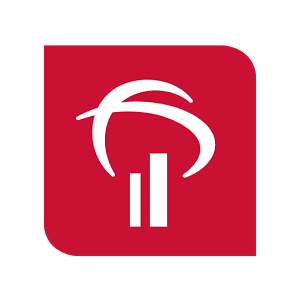 Balanço Patrimonial Consolidado
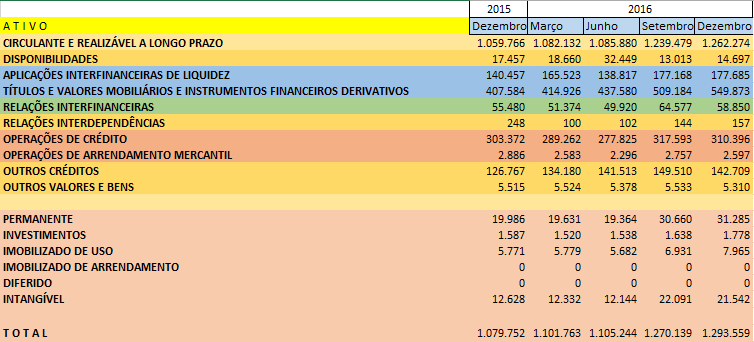 Balanço Patrimonial Consolidado
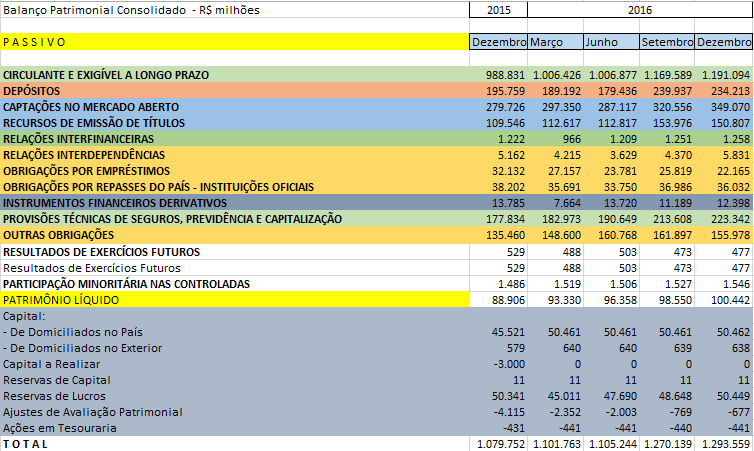 Evolução do Ativo Total
As contas do Bradesco evoluíram ao longo do tempo
TVM e Instrumentos Financeiros acompanharam crescimento constante.
Captações de Mercado Aberto (funding) acompanhou esse crescimento com algumas oscilações.

Itaú apresentou queda, seguido de recuperação.
A principal conta de Ativo são as Operações de Crédito
Eventos no início de 2016 tiveram maior impacto nos resultado do Itaú.
Apesar do aumento do Risco Político Global (Trump/Brexit), há previsão de crescimento da economia.
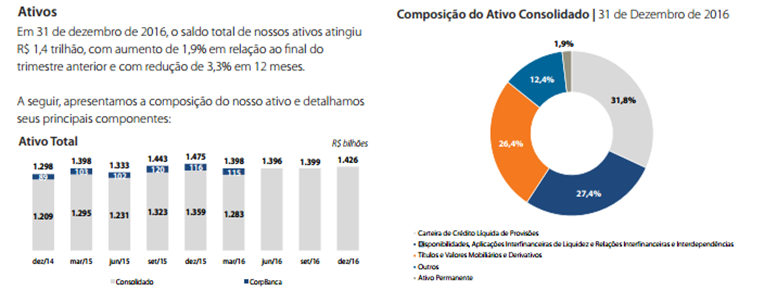 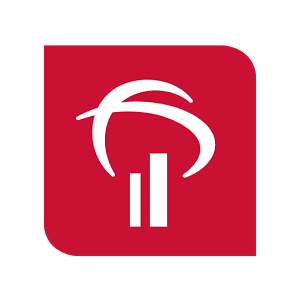 Principais Áreas Operacionais
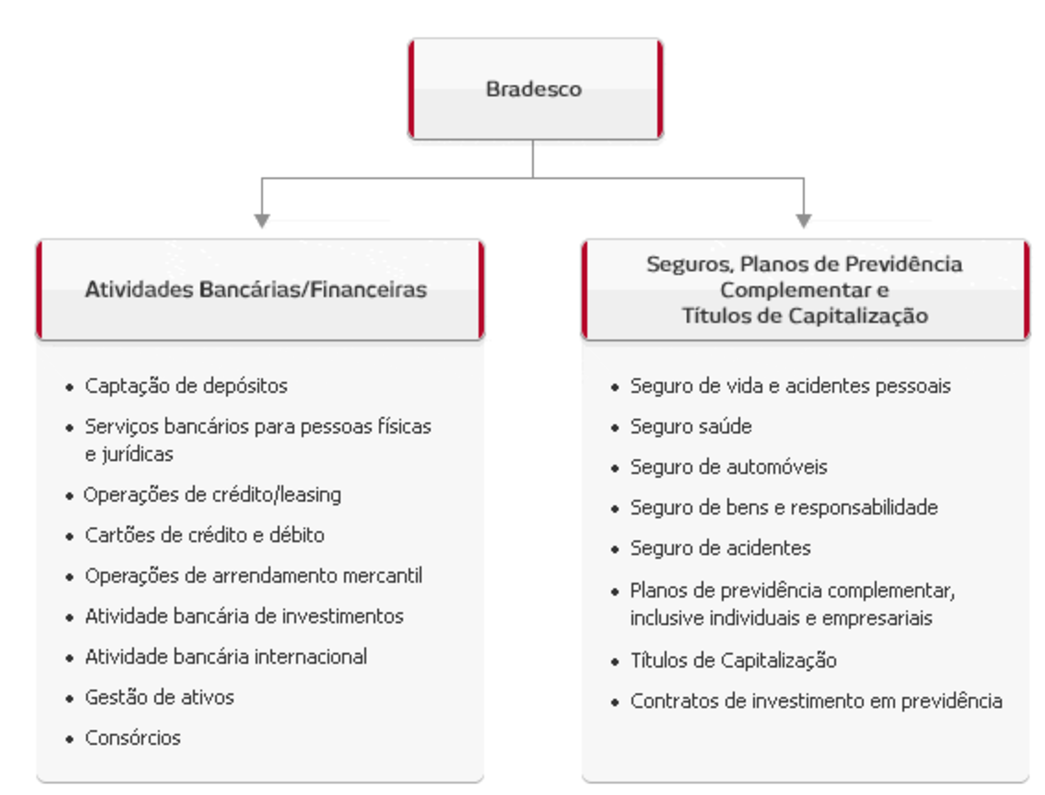 https://www.bradescori.com.br/
Market Share
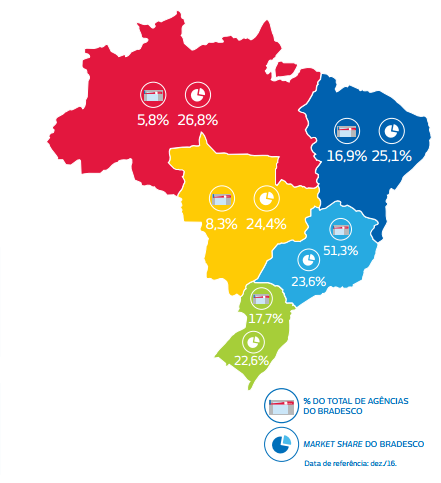 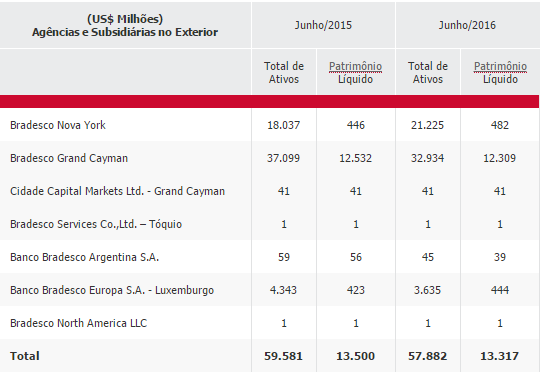 Agenda
História e Introdução
Índices de Liquidez e Comparações
Índice de Capital e Risco
Índices de Desempenho e Comparações
Retorno da Carteira de Investimento
Aquisição HSBC
IFRS 11x BR GAAP
Efeitos da Crise
Conclusão
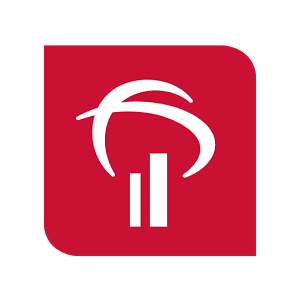 Índice de Basiléia e Imobilização
Bradesco
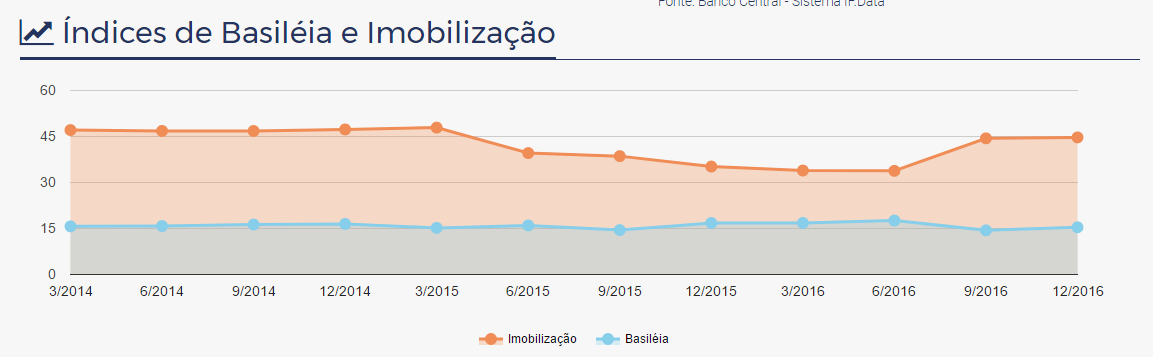 44,4%
35,2%
44,7%
33,8%
33,9%
15,4%
17,6%
16,8%
16,8%
14,4%
Itaú
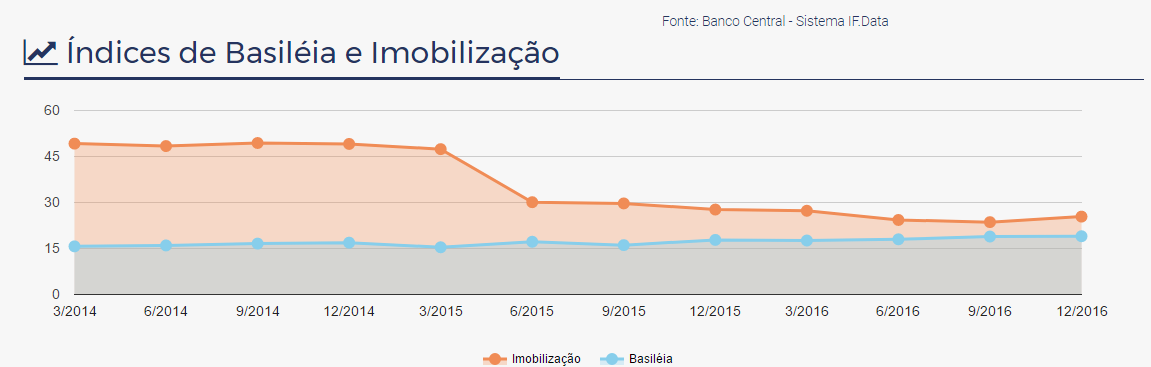 27,7%
27,3%
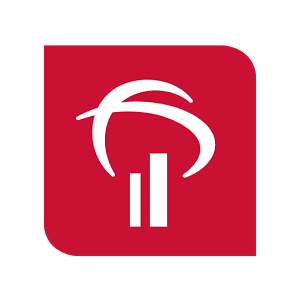 24,3%
23,6%
25,4%
19%
17,8%
17,6%
18%
18,9%
Liquidez Imediata
LI = Disponibilidades + Aplicações Interfinanceiras de Liquidez/Depósitos à vista

Desenvoltura: aumento considerável, seguido de queda.

Motivo: Aumento nas Aplicações Interfinanceiras de Liquidez e queda dos depósitos à vista no primeiro trimestre, quedas de Aplicações Interfinanceiras de Liquidez e aumento dos depósitos à vista nos demais.
Comparação Itaú: O Bradesco apresentou valores de indicadores de liquidez imediata superiores em todos os períodos (conservadorismo). Ambas empresas têm recursos suficientes para cobrir integralmente os depósitos à vista.

Comparação Setor: um pouco acima da média.
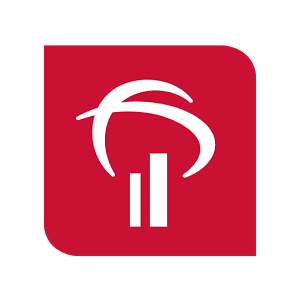 Encaixes Voluntários
EV = Disponibilidades/Depósitos à vista

Desenvoltura: aumento considerável no segundo trimestre, seguido de queda com estabilização.

Motivo: Efeito da aquisição do HSBC em Disponibilidades e leve crescimento em Depósitos à vista.
Comparação Itaú: Todos os períodos apresentaram valores superiores ao do Itaú.

Comparação Setor: O Bradesco obteve valores acima da média.
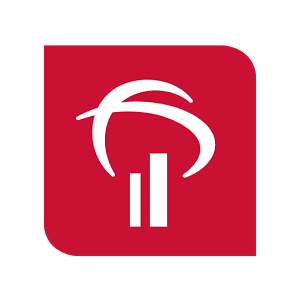 Empréstimos sobre Depósitos
Índice Empréstimos/Depósitos = Operações de Crédito/Depósitos

Desenvoltura: Valores estáveis exceto em setembro. 

Motivo: Efeito da mudança da regra de recolhimentos compulsórios de depósitos em poupanças e crescimento em Depósitos à prazo.
Comparação Itaú: Valores menores, porém próximos.

Comparação Setor: O Bradesco obteve valores abaixo da média.
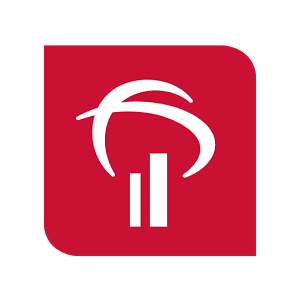 Participação dos Empréstimos
Participação dos Empréstimos = Operações de Crédito/Ativo Total

Desenvoltura: queda constante nos períodos.

Motivo: Crescimento do Ativo Total ao longo do tempo.
Comparação Itaú: O Bradesco apresentou valores inferiores aos do Itaú.

Comparação Setor: Dados inferiores à média do setor.
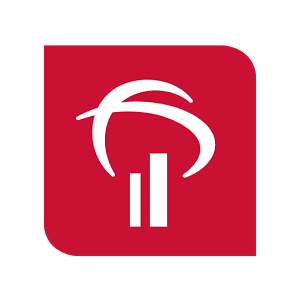 Agenda
História e Introdução
Índices de Liquidez e Comparações
Índice de Capital e Risco 
Índices de Desempenho e Comparações
Retorno da Carteira de Investimento
Aquisição HSBC
IFRS 11xBR GAAP
Efeitos da Crise
Conclusão
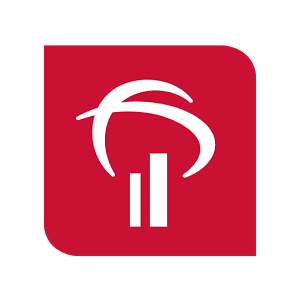 Taxa de Reinvestimento do Lucro e Limite de Expansão
TRL = Lucro Líquido – Dividendos/Patrimônio Líquido

Limite de Expansão = Lucro Líquido - Dividendos/Ativo Total

Desenvoltura:  Apresentou valores relativamente estáveis.

Motivo: Aumentos e quedas das contas (Lucro Líquido, Dividendos e PL) foram compensatórias entre si.
Comparação Itaú: Todos os períodos apresentaram valores consideravelmente superiores aos do Itaú.

Comparação Setor: O Bradesco obteve valores muito acima da média.
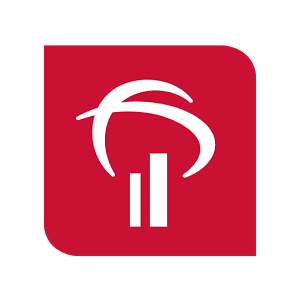 VAR – Value at  Risk
Bradesco
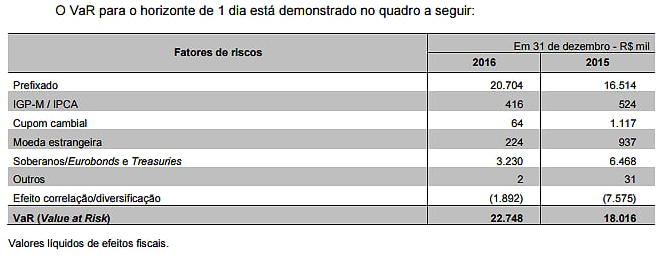 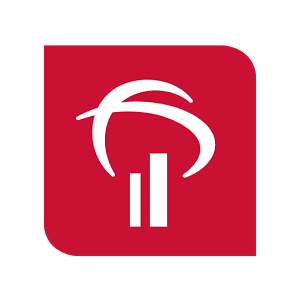 Fonte: Relatório Trimestral Bradesco
VAR – Value at  Risk
Itaú
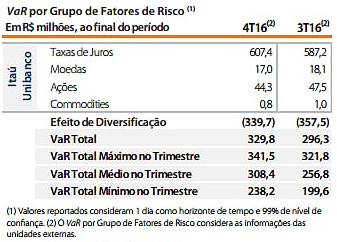 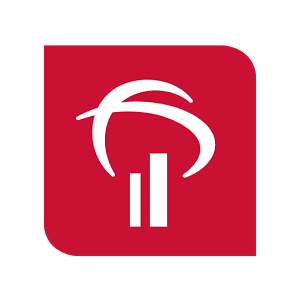 Fonte: Relatório Trimestral Itaú
VAR x Duration e Taxa de Juros
A Duration é uma medida direta de sensibilidade do preço de um título, face à mudanças na taxa de juros.
No caso do Bradesco, predominam os títulos pré-fixados de longo prazo.
Quanto maior o prazo, maior a duration.
Quanto maior a Duration, maior é a sensibilidade do ativo.
Maior exposição ao risco
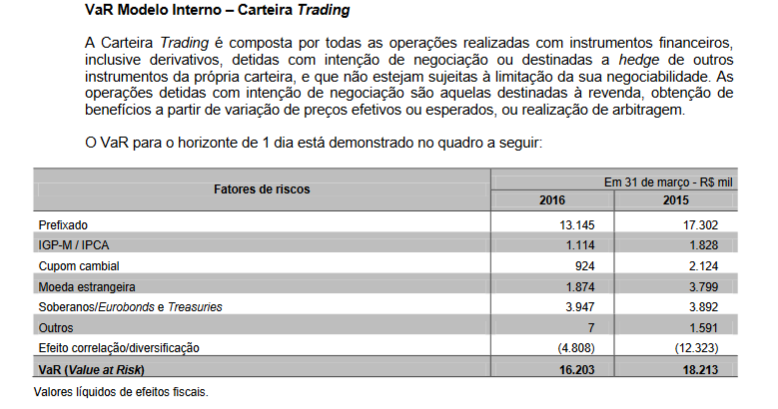 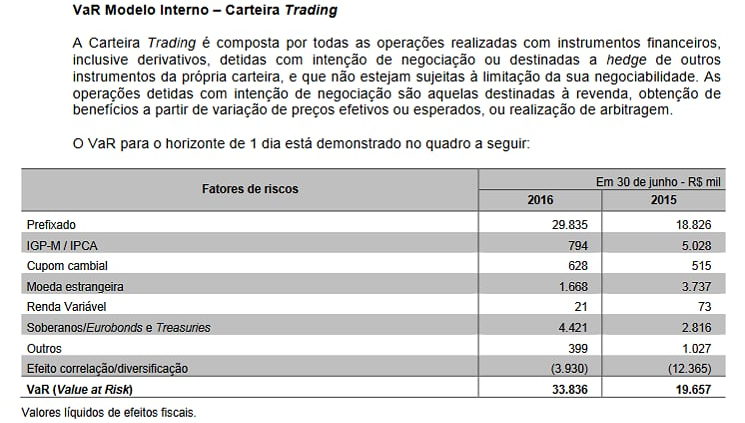 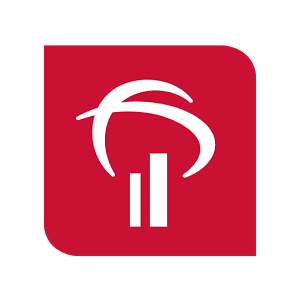 Fonte: Relatório Trimestral Bradesco
Depósitos Compulsórios
Recolhimentos obrigatórios de recursos que as Instituições Financeiras fazem no Banco Central do Brasil.

Exigibilidade:
Recursos à Vista: 45% (não há remuneração)
Recursos à Prazo: 36% (recolhimento remunerado pela taxa SELIC)
Garantias Realizadas: 45% (não há remuneração)
Direcionamento de Poupança: 65% (recolhimento remunerado pela taxa SELIC)
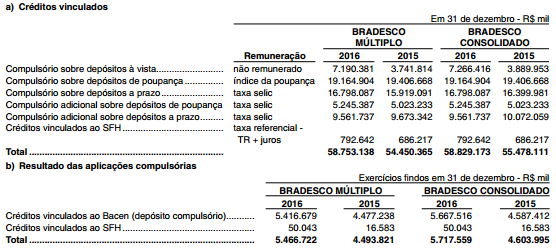 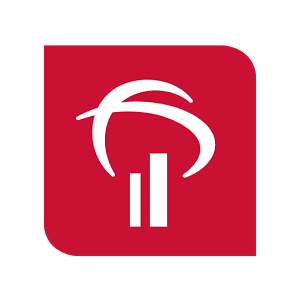 Ratings
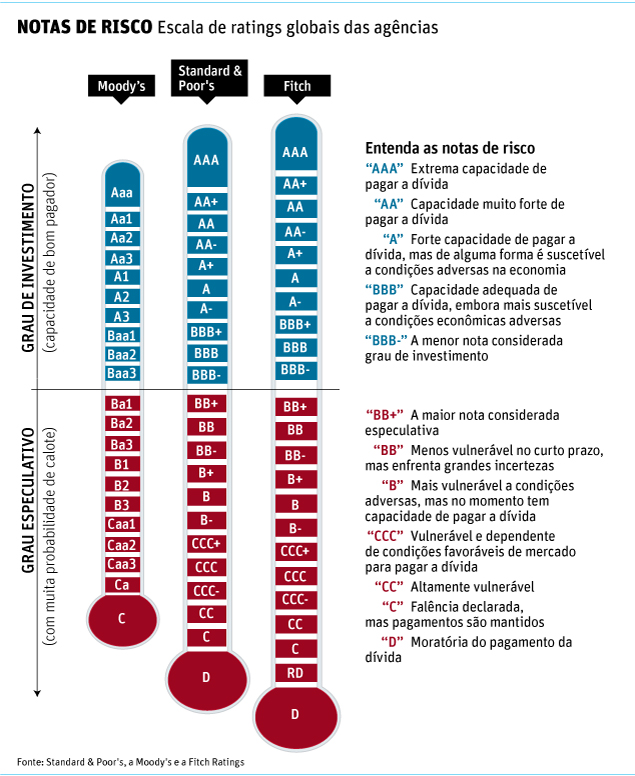 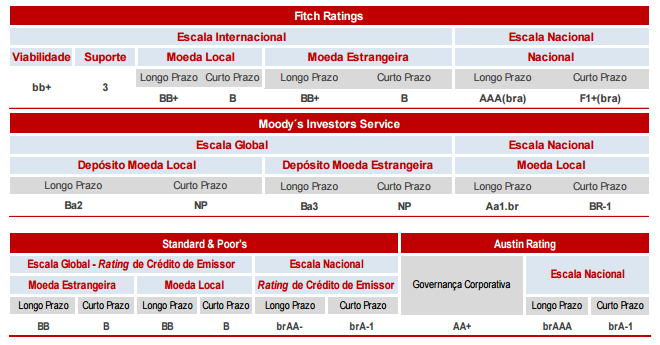 Agenda
História e Introdução
Índices de Liquidez e Comparações
Índice de Capital e Risco 
Índices de Desempenho e Comparações
Retorno da Carteira de Investimento
Aquisição HSBC
IFRS 11x BR GAAP
Efeitos da Crise
Conclusão
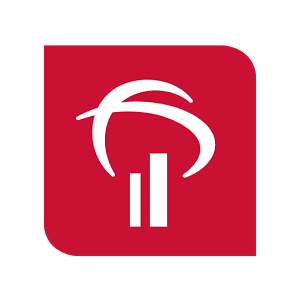 Margem Financeira dos Juros
Bradesco
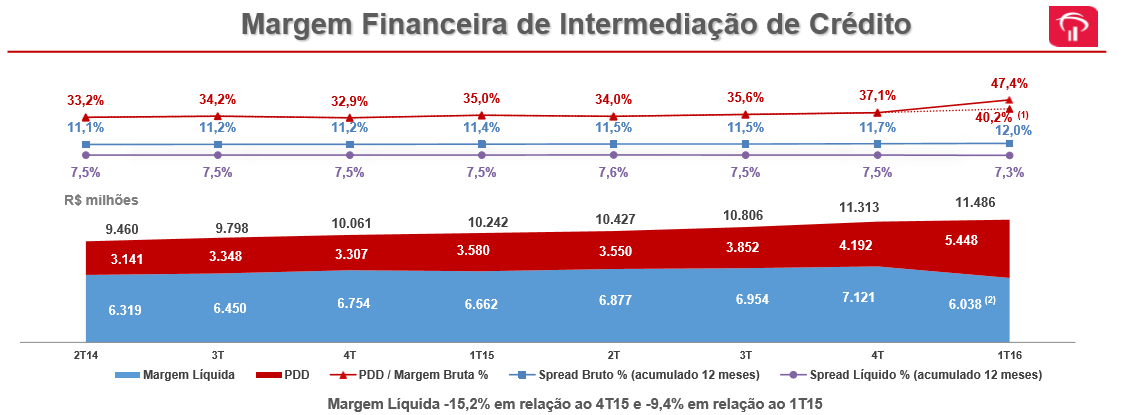 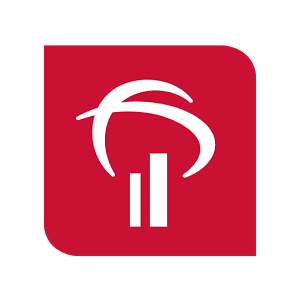 Fonte: Relatório Bradesco
Margem Financeira dos Juros
Itaú
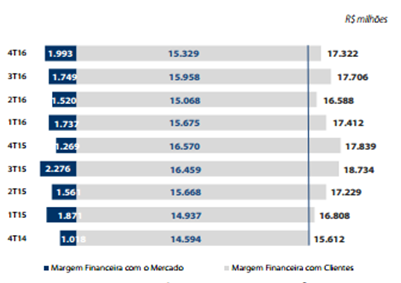 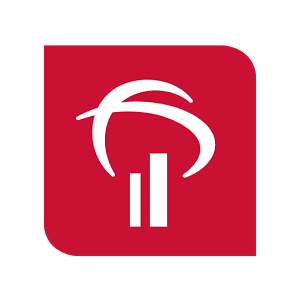 Fonte: Relatório Trimestral Itaú
Eficiência Operacional
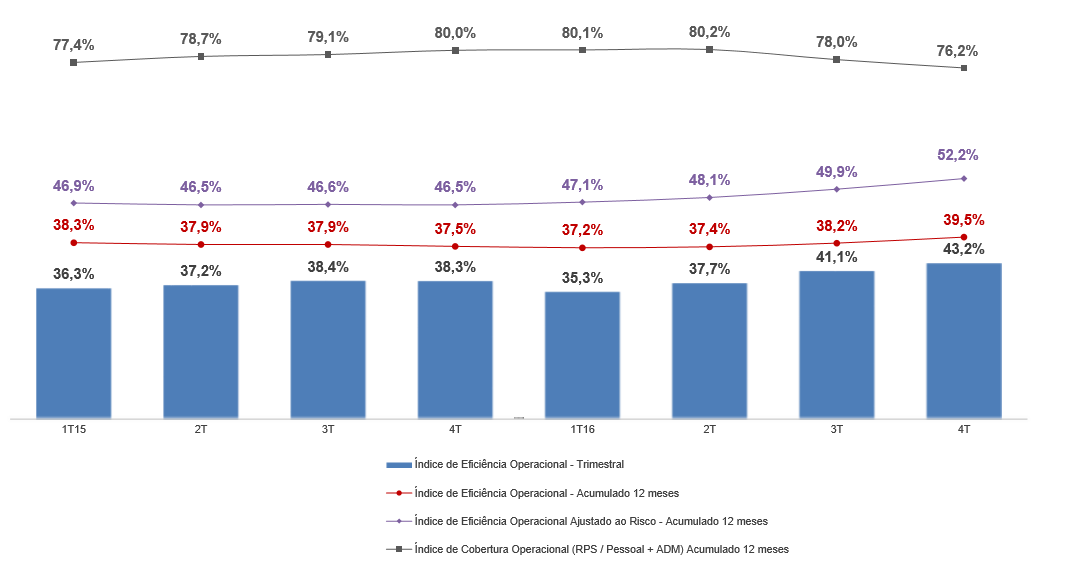 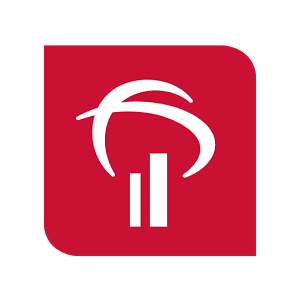 Carteira de Crédito
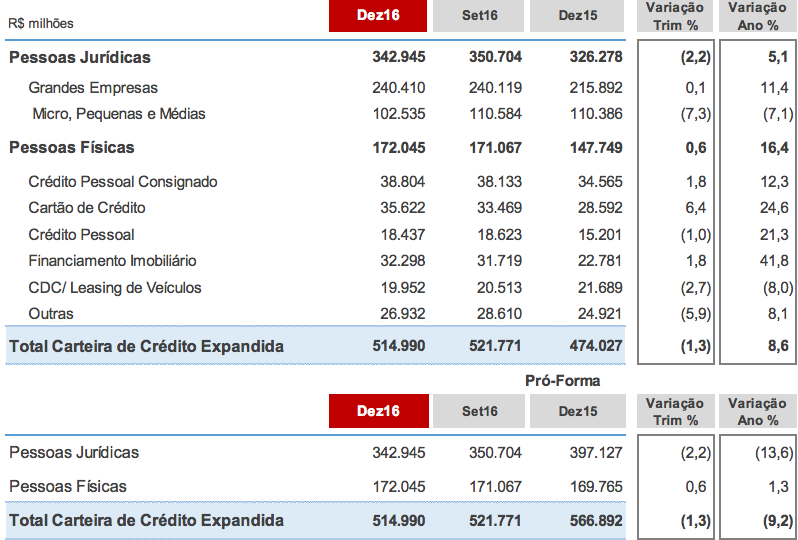 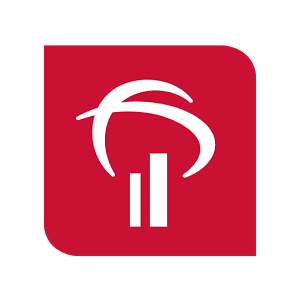 Agenda
História e Introdução
Índices de Liquidez e Comparações
Índice de Capital e Risco 
Índices de Desempenho e Comparações
Retorno da Carteira de Investimento
Aquisição HSBC
IFRS 11x BR GAAP
Efeitos da Crise
Conclusão
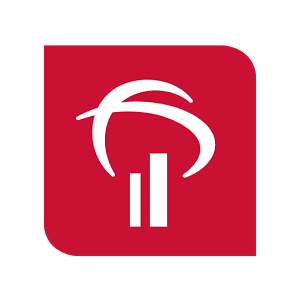 Carteiras de Investimento x Funding
Retorno das Carteiras
Retorno das Carteiras
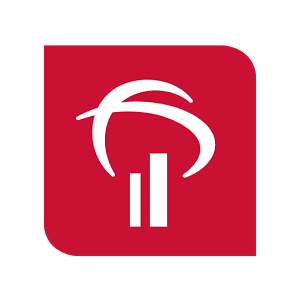 Custo das Carteiras
PL e ROE
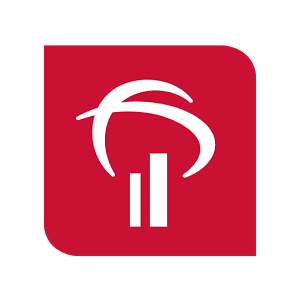 Exemplo de Associação da Carteira ao Funding
Títulos e Valores Mobiliários e Recursos de Emissão de Títulos
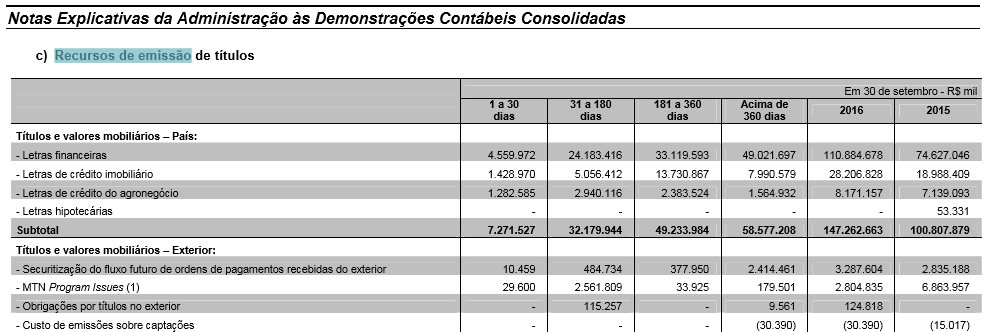 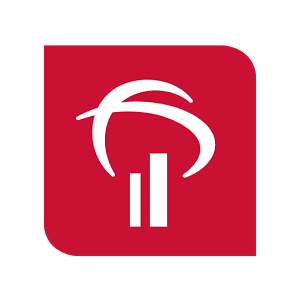 Exemplo de Associação da Carteira ao Funding
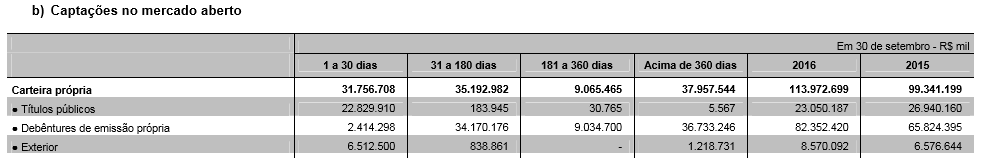 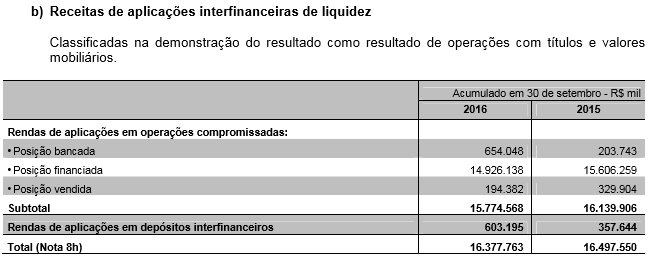 Associando Resultados e Custos às Carteiras
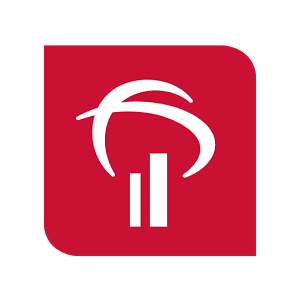 Agenda
História e Introdução
Índices de Liquidez e Comparações
Índice de Capital e Risco
Índices de Desempenho e Comparações
Retorno da Carteira de Investimento
Aquisição HSBC
IFRS 11 x BR GAAP
Efeitos da Crise
Conclusão
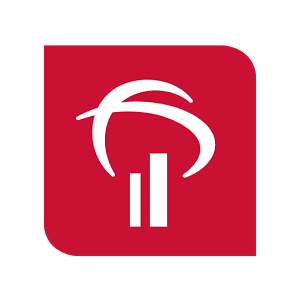 Efeitos da Aquisição
Em agosto de 2015, o Bradesco celebrou o Contrato de Compra e Venda de Ações com o HSBC Latin America Holdings Limited para aquisição de 100% do capital social do HSBC Bank Brasil S.A. 

Em junho de 2016, ocorreu a aprovação final dos órgãos reguladores e cumprimento das formalidades legais.

As demonstrações contábeis do HSBC Bank e HSBC Serviços foram, na data da aquisição, ajustadas aos critérios contábeis adotados pelo Bradesco.
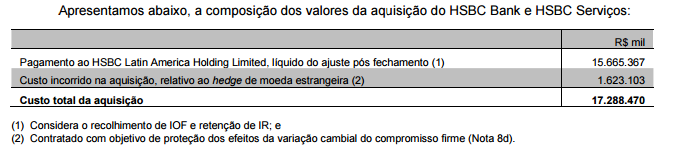 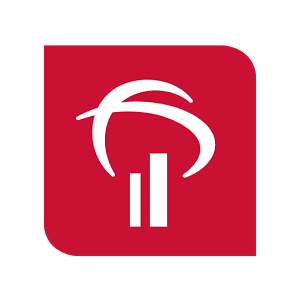 Efeitos da Aquisição
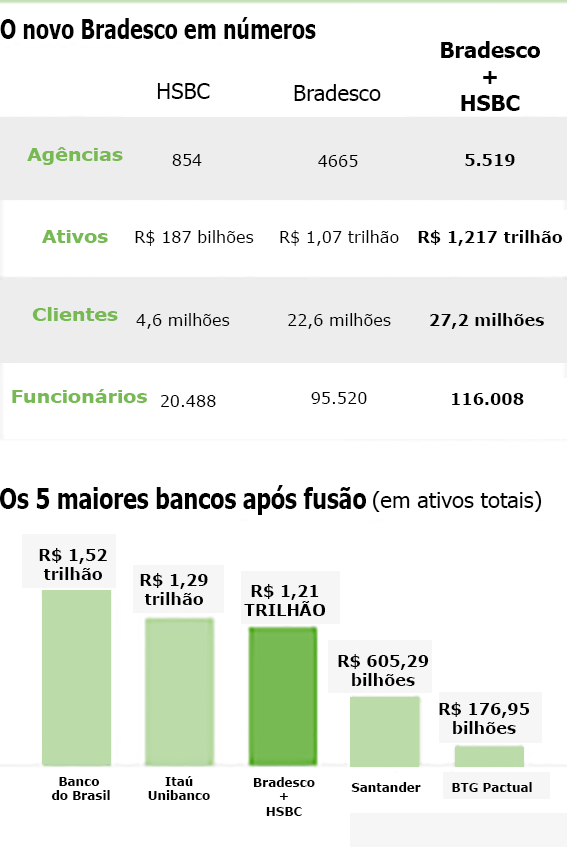 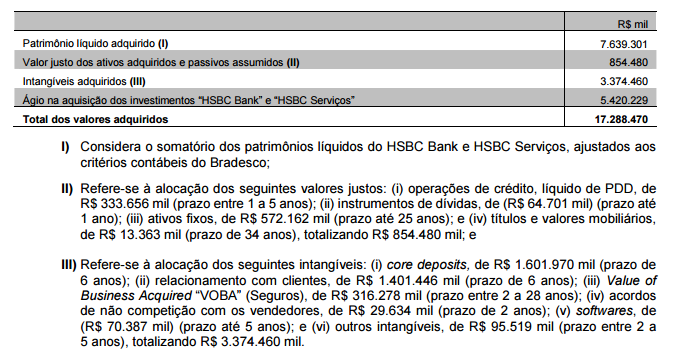 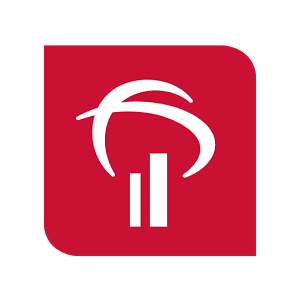 Agenda
História e Introdução
Índices de Liquidez e Comparações
Índice de Capital e Risco
Índices de Desempenho e Comparações
Retorno da Carteira de Investimento
Aquisição HSBC
IFRS 11 x BR GAAP
Efeitos da Crise
Conclusão
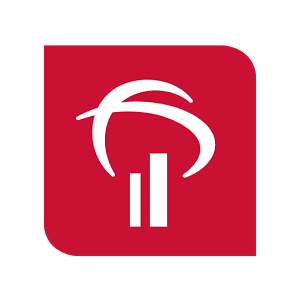 Diferenças sob IFRS 11x BR GAAP
São duas diferentes normas contábeis para Bancos
IFRS: Normas internacionais
BR GAAP: Práticas geralmente aceitas no Brasil 
Normas conflitantes: 
PCLD
Operações  de Crédito
Combinação de Negócios
Joint Ventures
Créditos Tributários
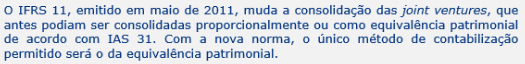 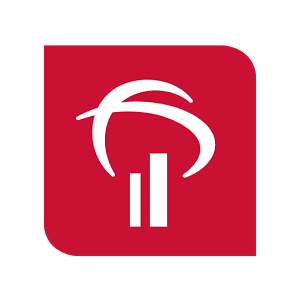 Diferenças sob IFRS 11 x BR GAAP
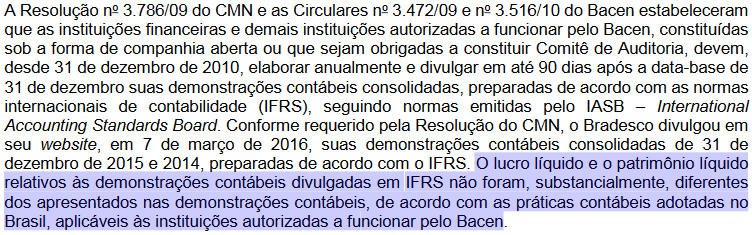 Mudanças mais relevantes foram em Operações de Crédito e PCLD (Junho/16)
Operações de crédito: -27%
PCLD: 92%
Ativo Total: -9%

Índices Empréstimos/Depósitos e Participação dos Empréstimos são os mais afetados 
Os valores de ambos aumentam  ao longo do tempo
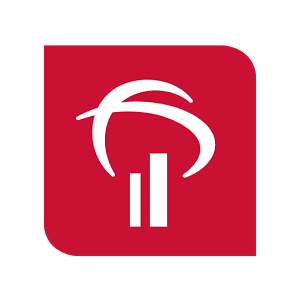 Agenda
História e Introdução
Índices de Liquidez e Comparações
Índice de Capital e Risco
Índices de Desempenho e Comparações
Retorno da Carteira de Investimento
Aquisição HSBC
IFRS 11 x BR GAAP
Efeitos da Crise
Conclusão
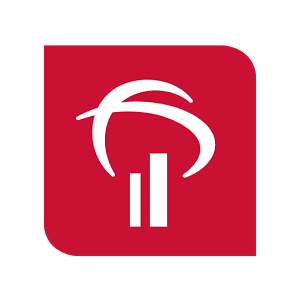 Desemprego e PIB
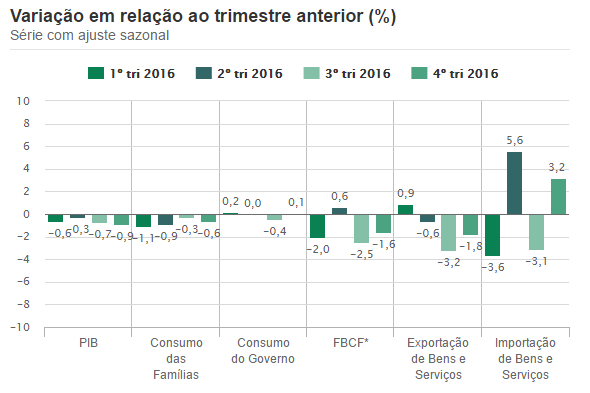 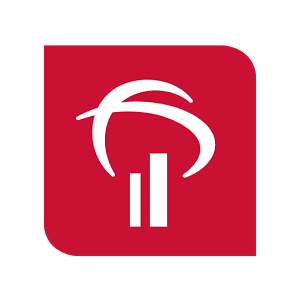 Crise de 2016 x Índice de Inadimplência
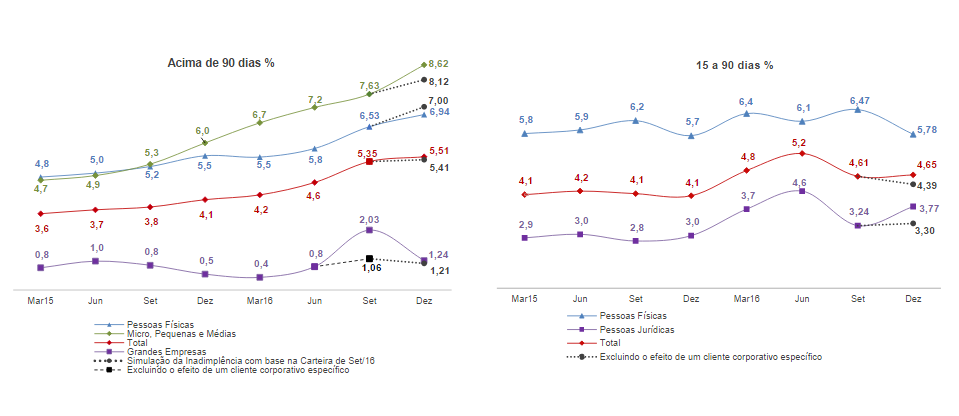 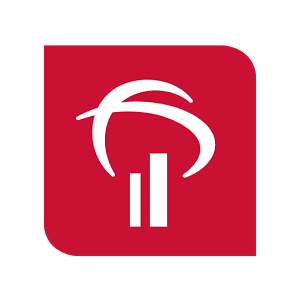 Agenda
História e Introdução
Índices de Liquidez e Comparações
Índice de Capital e Risco
Índices de Desempenho e Comparações
Retorno da Carteira de Investimento
Aquisição HSBC
IFRS 11 x BR GAAP
Efeitos da Crise
Conclusão
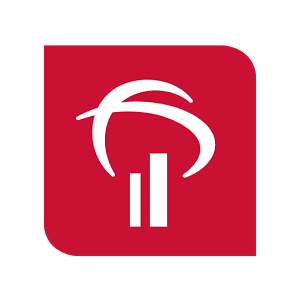 Conclusões
Bradesco tem uma abordagem mais conservadora do que o Itaú:

Indicadores de Liquidez e Solvência apontam para uma maior preferência em segurança financeira.

Exposição ao Risco dos Bancos x Índice de Basileia.

Retorno gerado pelo Itaú maior do que o do Bradesco.
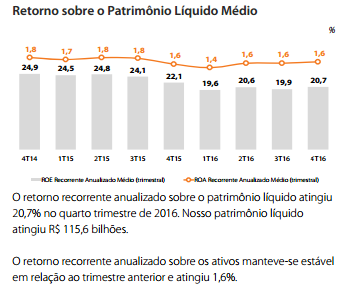 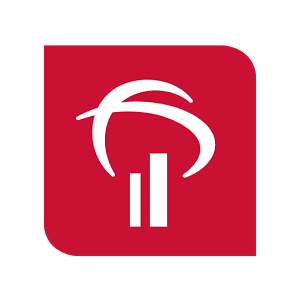 Conclusões
A sugestão dos analistas de mercado em Jan/2017 sobre as ações do Bradesco era, em sua maioria, de Compra.

Há uma expectativa de aumento do preço da ação até o final de 2017.

Aumento na incerteza de mercado face aos eventos recentes sugerem cautela.
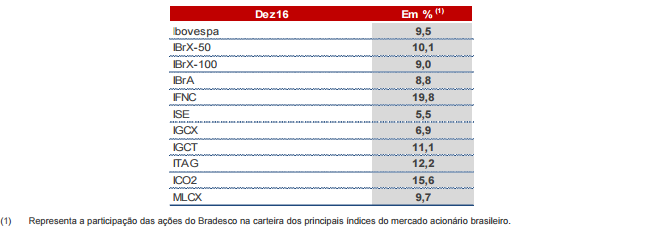 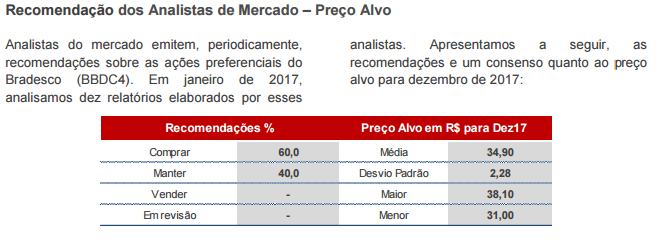 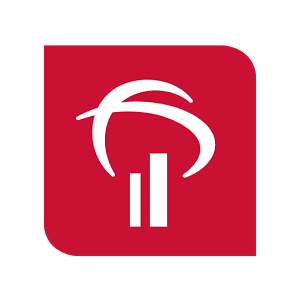 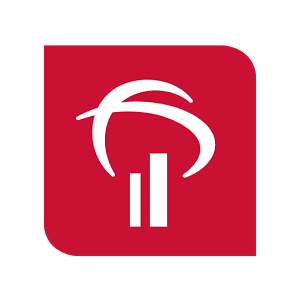 Obrigado!